The Mu2e experiment:Target Extinction Monitor
Avery Archer 
Purdue University
2
Mu2e—the experiment
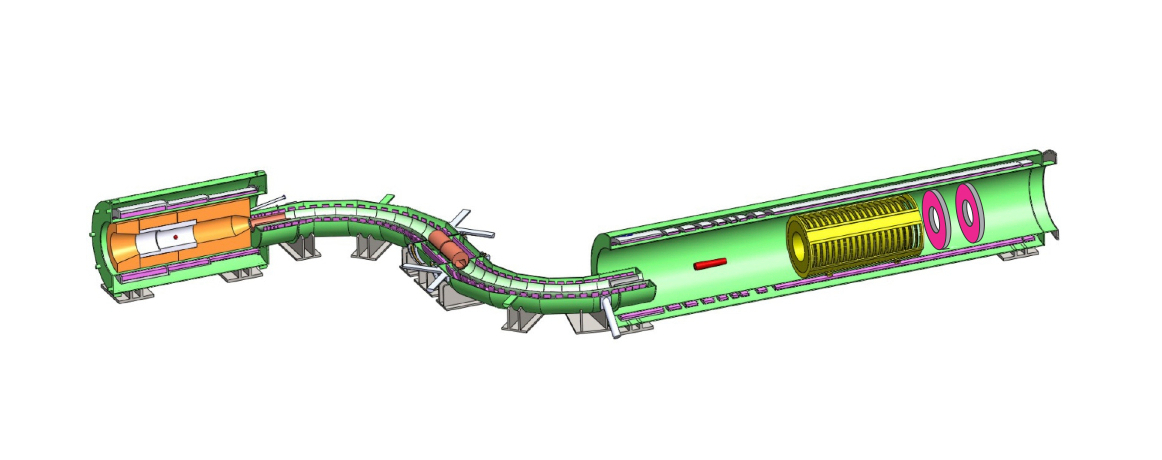 Proton beam
Production Solenoid
Detector Solenoid
Transport Solenoid
Tracker
Stopping Target
(aluminum foils)
Production Target
Calorimeter
Avery Archer (Purdue University)
3
Extinction
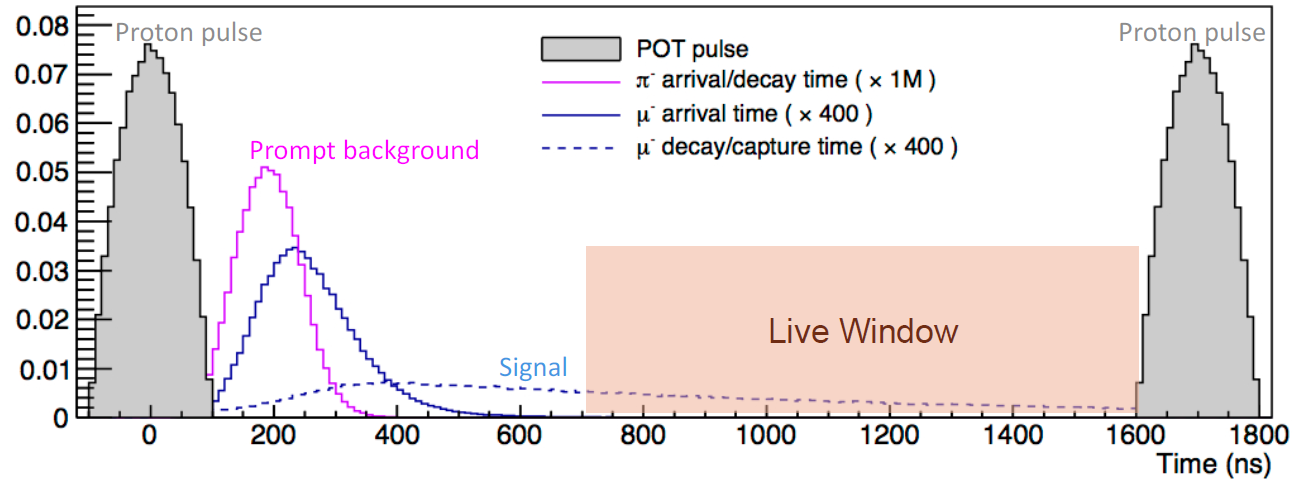 Avery Archer (Purdue University)
[Speaker Notes: The protons arrive and a blast of junk, which includes the desired muons, but also includes particles that could fake a conversion electrons, come down the beamline. The junk particles annihilate or decay or travel into a beam dump fairly quickly, but the muonic atoms hang around for a long time. So, we wait about 700 ns until the junk is almost gone, but plenty of muonic atoms still remain, and thaht’s where we atrt collecting data. The pulsed beam is an important aspect of the experiment, it allows us to run at much higher beam intensities and still not blind the detectors with high rates while we are looking for the conversion electrons.
Pions are among the junk that comes down the beam line. They could cause background that looks like a conversion electron if they stop in the target. Ythis ahhpens immediately when the pions stop, they are stongly interacting and annihilate on the nucleus, and when they do they can make an energetic electron in the vicinity of the conversin electron energy, producing a fake signal. It is absolutely crucial to have almost no protons hititing th eproduction target during the meaur,ment period to keep from making a pion tat could arrive at the stopping taget during the measurement period, so we have to suppress the number of protons by 10 orders of magnitude- this is called our extinction requiremen, and I wil lcome back to how we meaure this later.]
4
The Need for Extinction
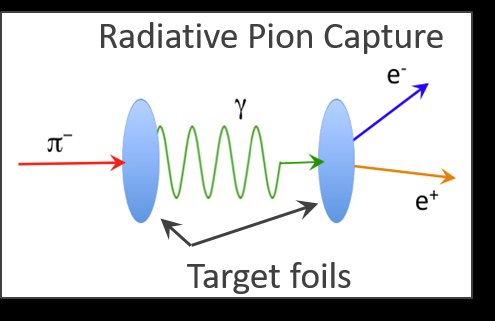 Avery Archer (Purdue University)
5
Extinction in 2 Steps
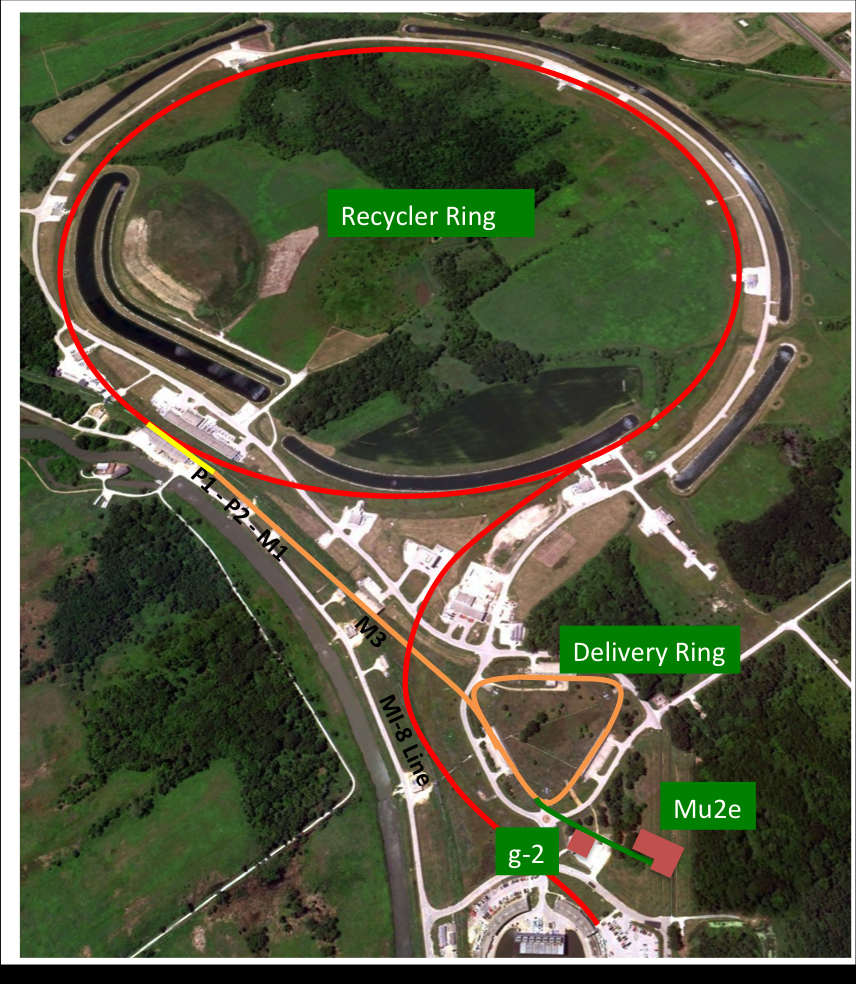 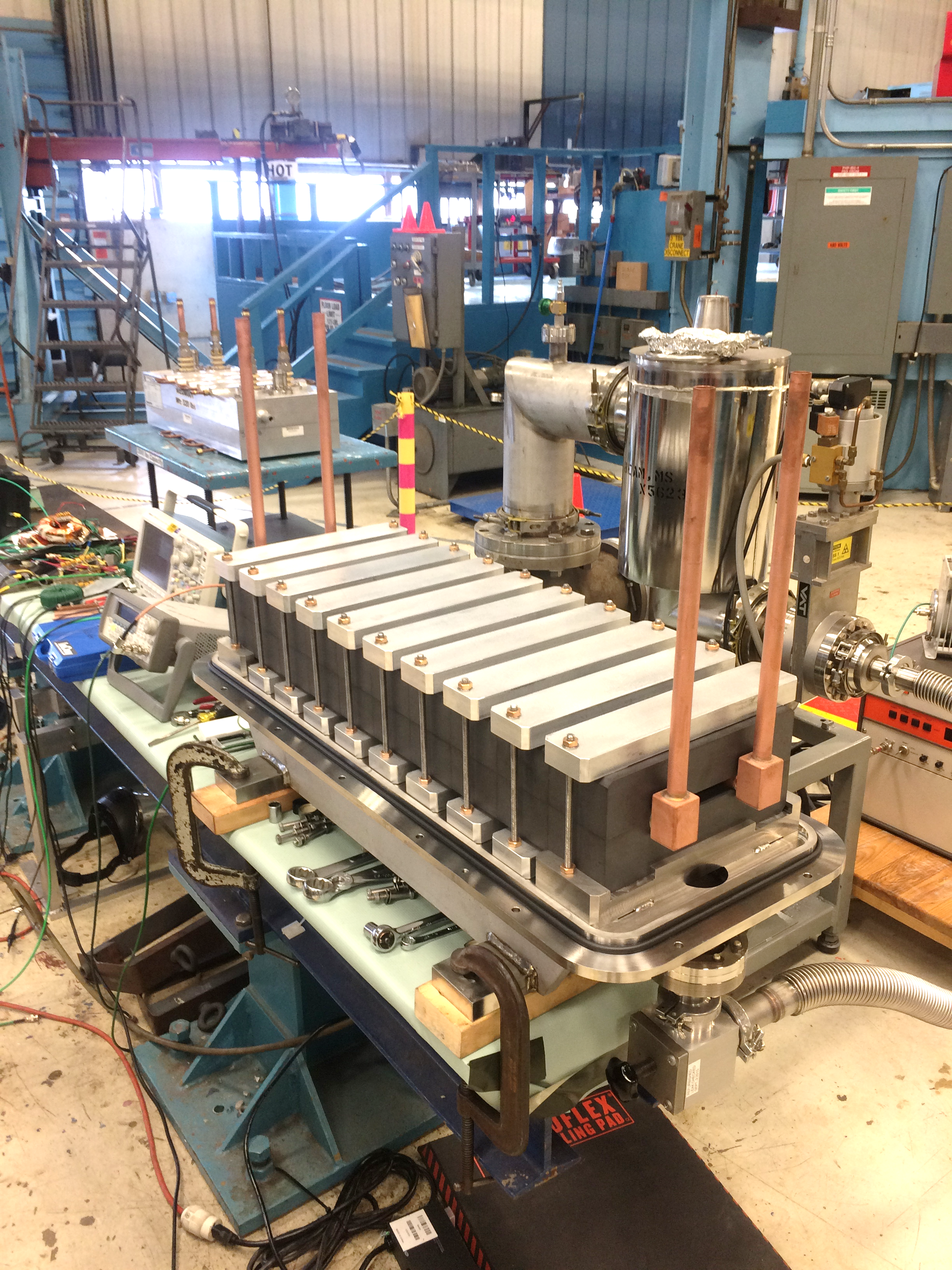 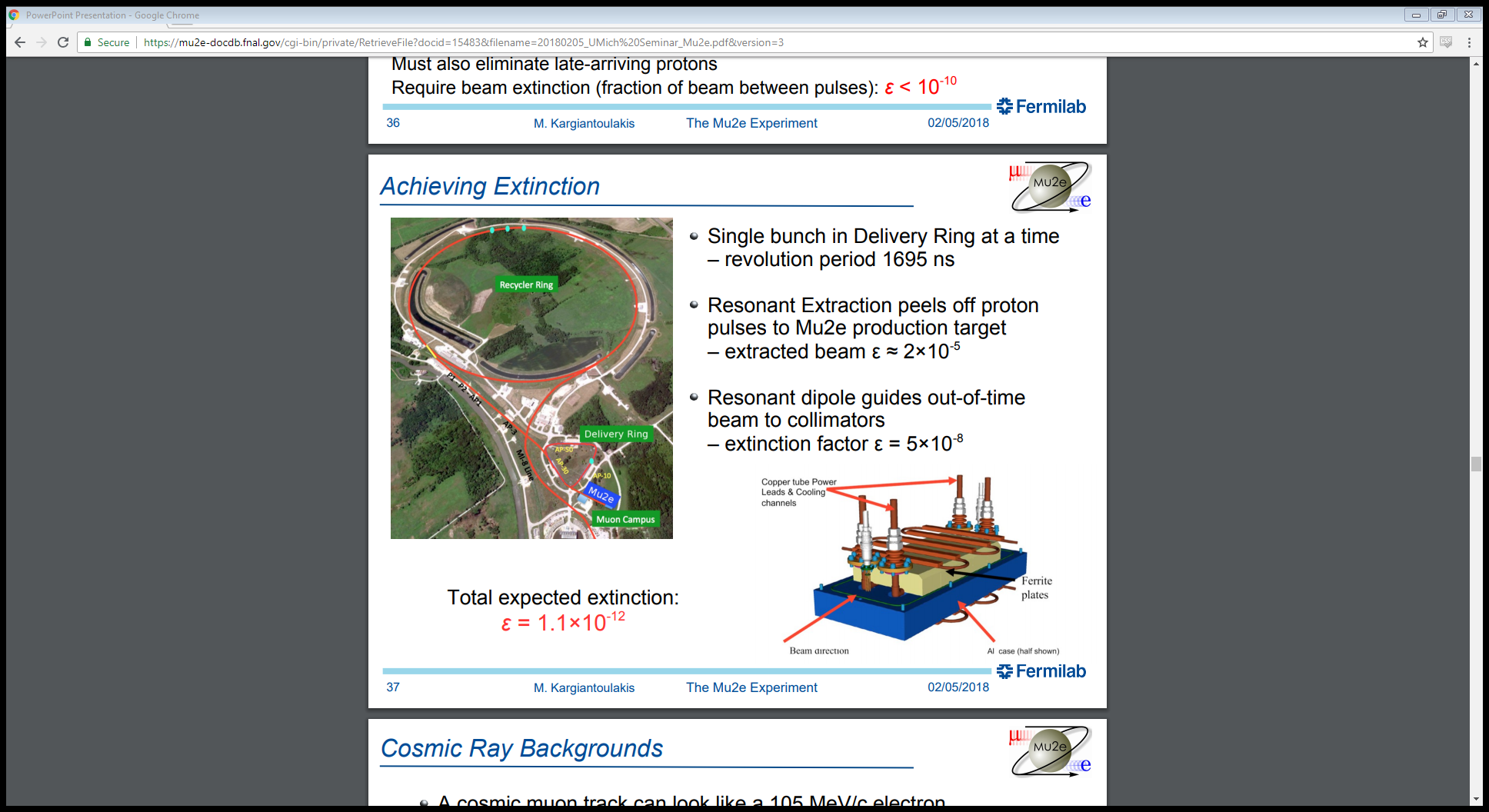 Avery Archer (Purdue University)
6
AC Dipole Magnet
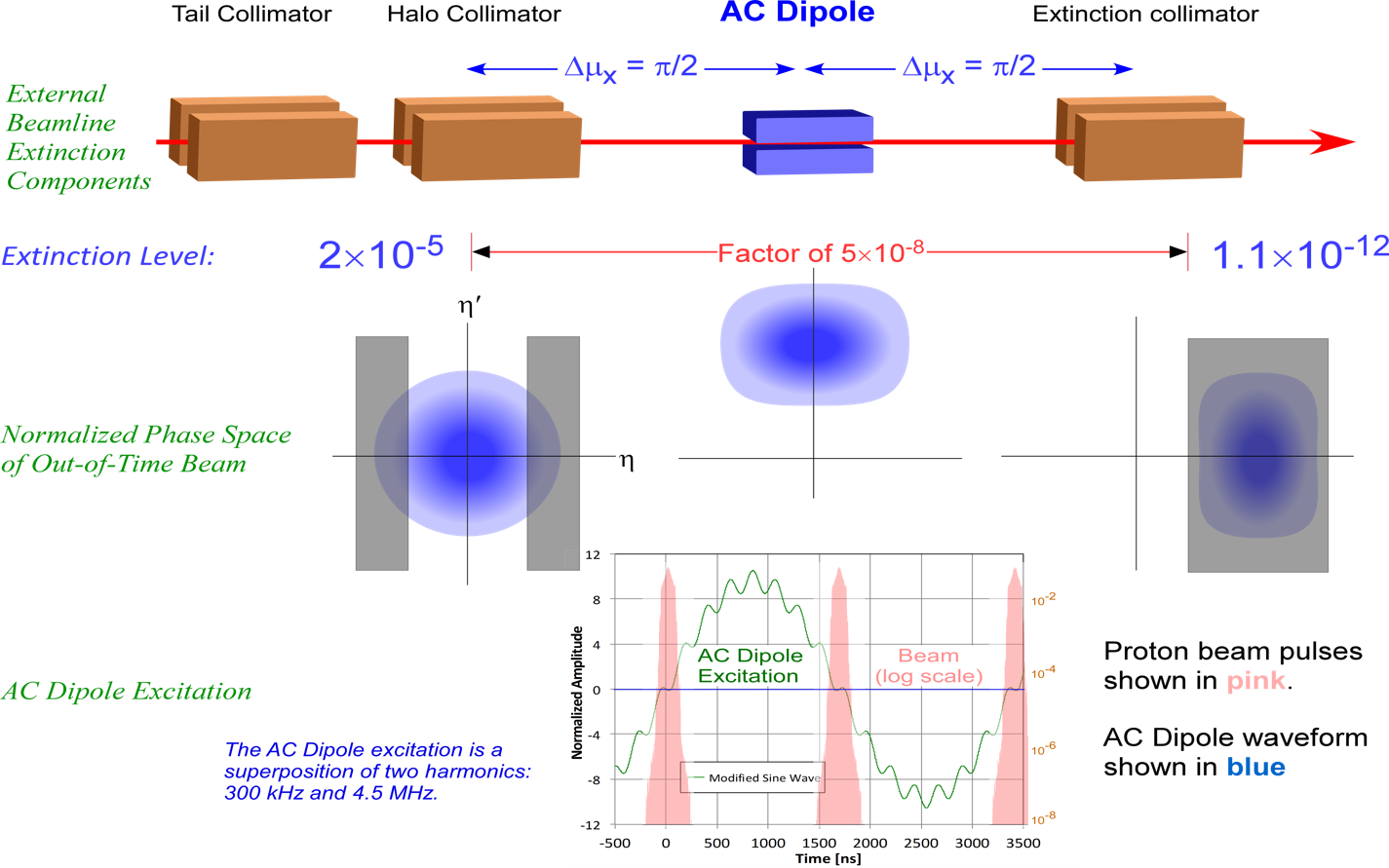 Hiring Postdoc!
Eric Prebys (prebys@fnal.gov) or see https://recruit.ucdavis.edu/apply/JPF02131
Avery Archer (Purdue University)
[Speaker Notes: Principal of operation of the AC dipole/collimation system. The dipole system introduces an angular deflection, which causes a lateral transverse deflection 90 deg betatron phase advance downstream.]
7
Measuring Extinction
Avery Archer (Purdue University)
[Speaker Notes: This is a low statistics per pulse measurement, meaning we can’t give an extinction measurement for a specific event.
There are 1.5e9 pulses during extinction measurement lifetime. We need 2.3e10 to be able to measure the extinction limit. This means 16 particles per pulse are expected, we need good reconstruction and a very low false positive rate.]
8
Mu2e—Target Extinction Monitor
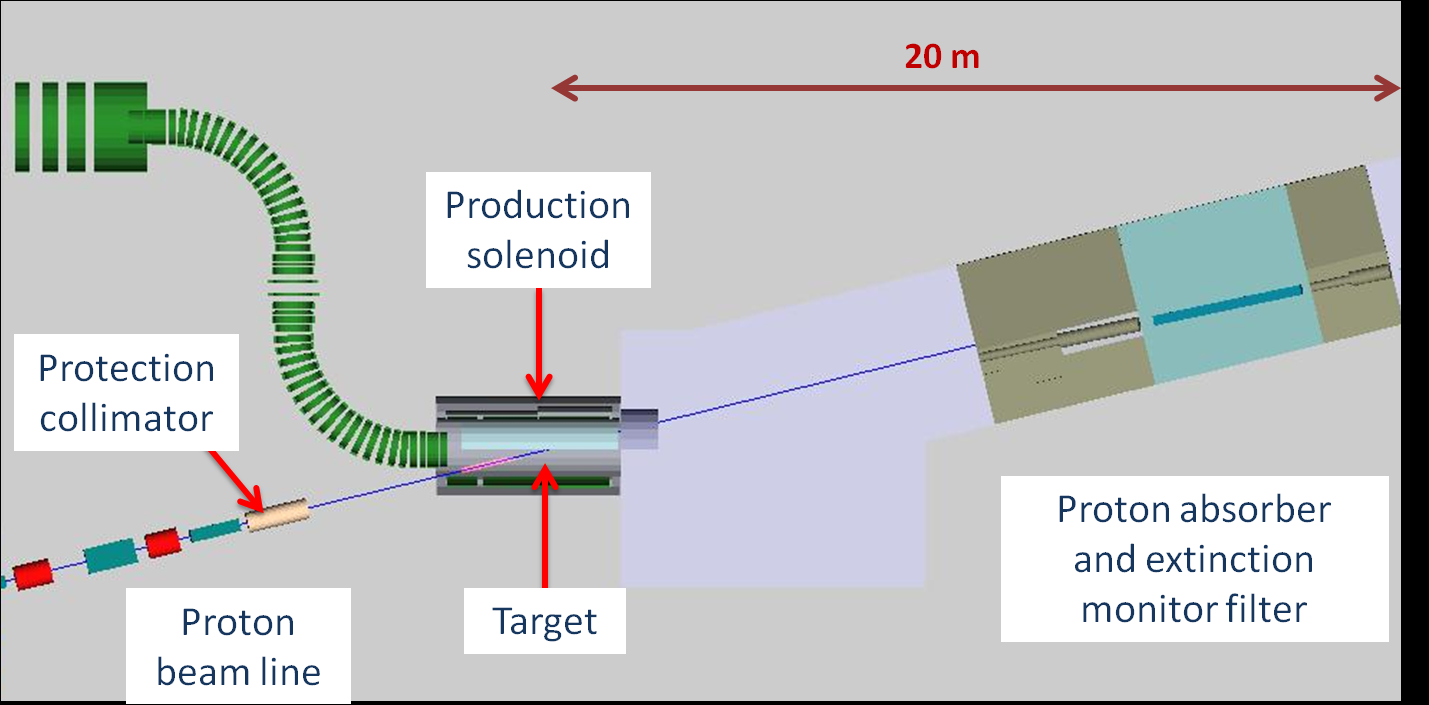 Avery Archer (Purdue University)
9
Extinction Monitor Detector
Avery Archer (Purdue University)
[Speaker Notes: Description of basic components.
Production target off to bottom left.]
10
Pixel Telescope System
8 detector planes
Upstream
Downstream
Permanent dipole magnet
Avery Archer (Purdue University)
[Speaker Notes: 4.2 GeV protons enter from left.  Low momentum particles are swept away by magnet. 
Upstream: 1 sensor on each side
Downstream: 1 sensor on side, 2 sensors on back
Total 20 sensor modules]
11
Pixel Plane
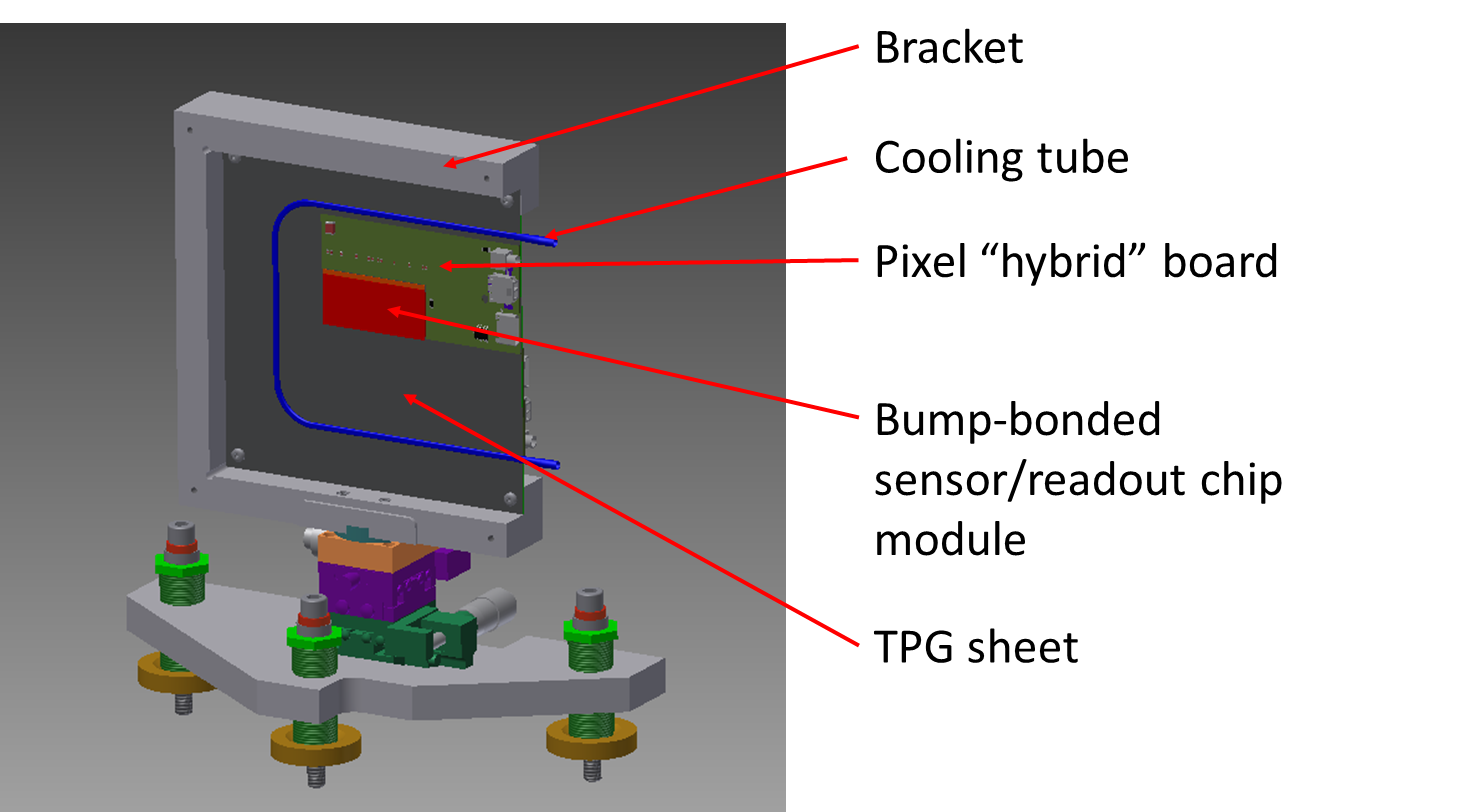 (heat speader)
Avery Archer (Purdue University)
12
Pixel Plane
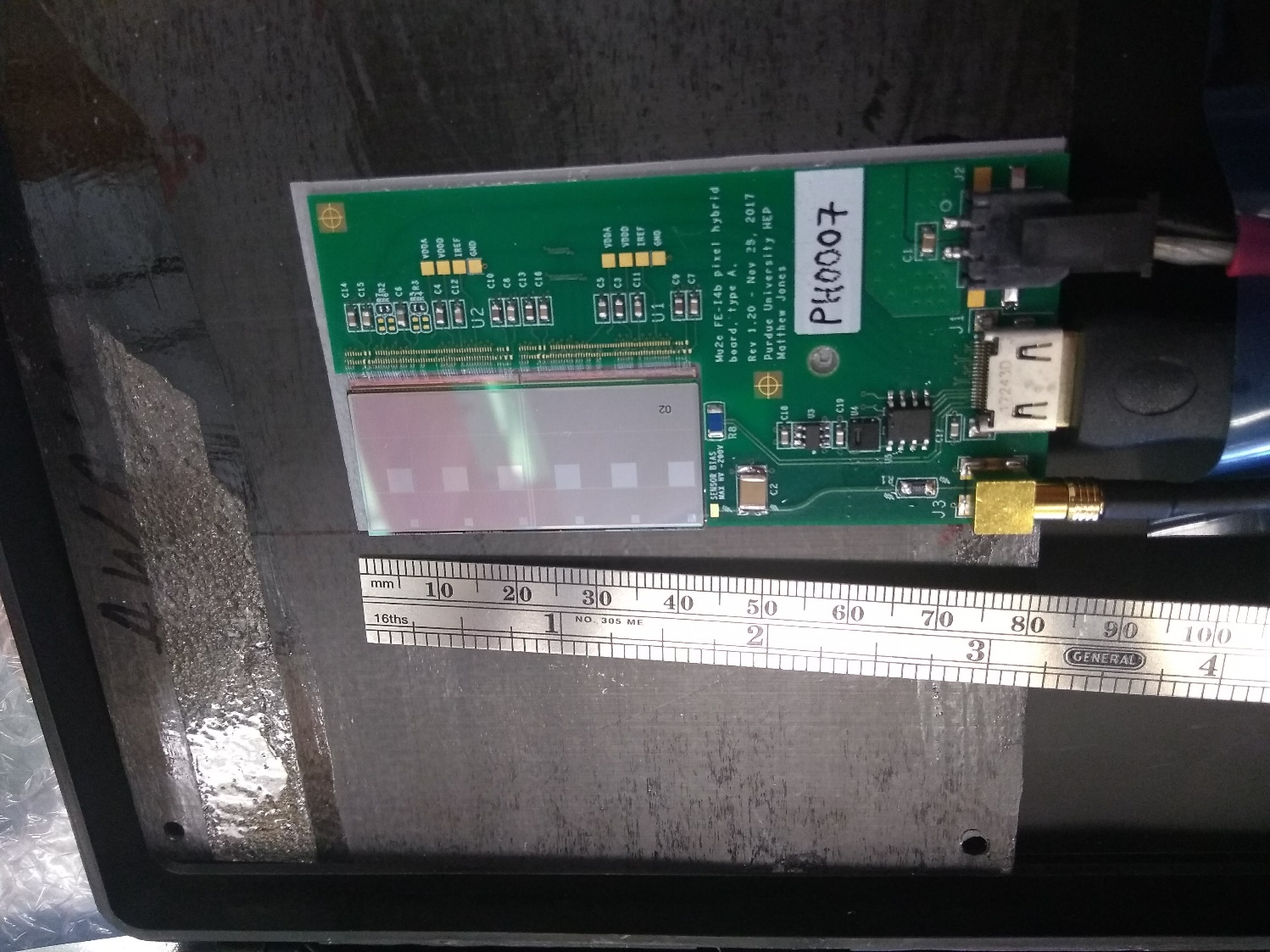 Avery Archer (Purdue University)
13
Pixel Tracker
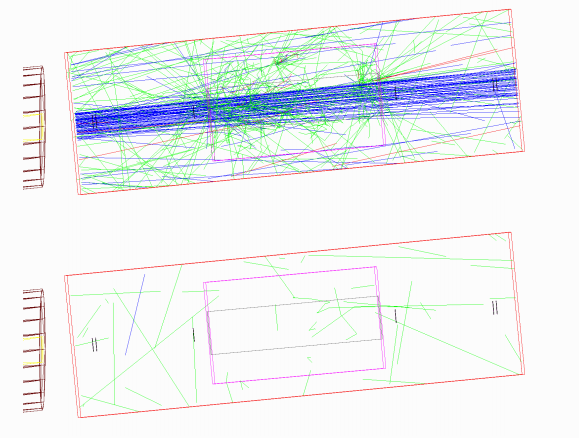 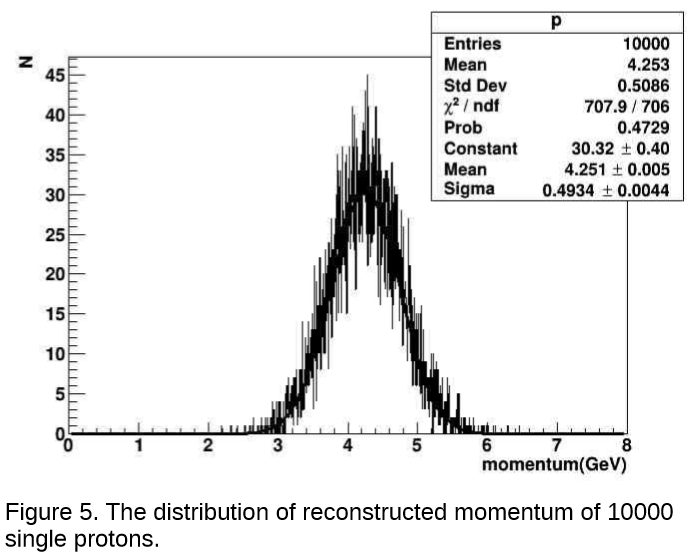 Avery Archer (Purdue University)
14
Extinction Monitor Event Display
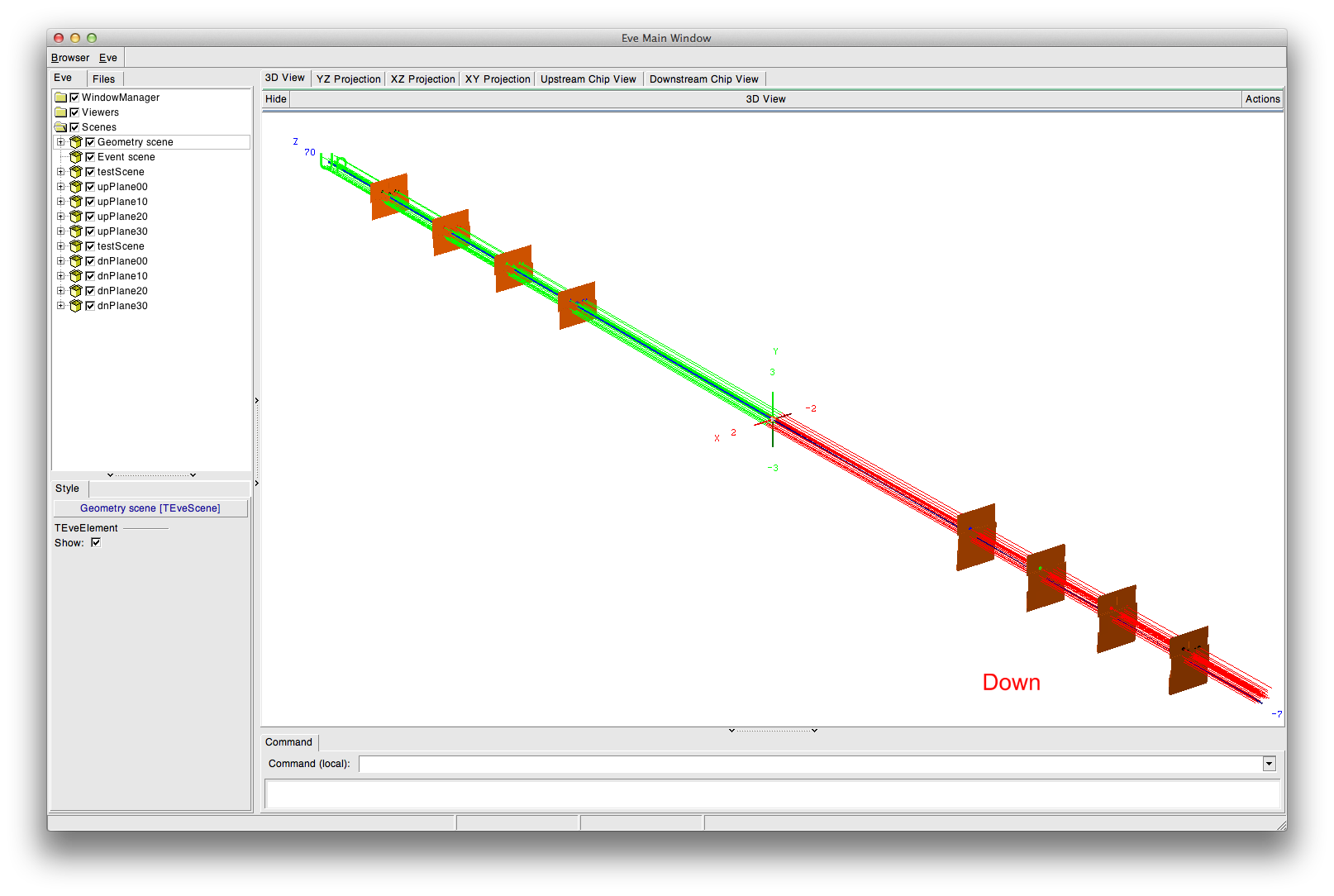 Avery Archer (Purdue University)
15
Extinction Monitor Event Display
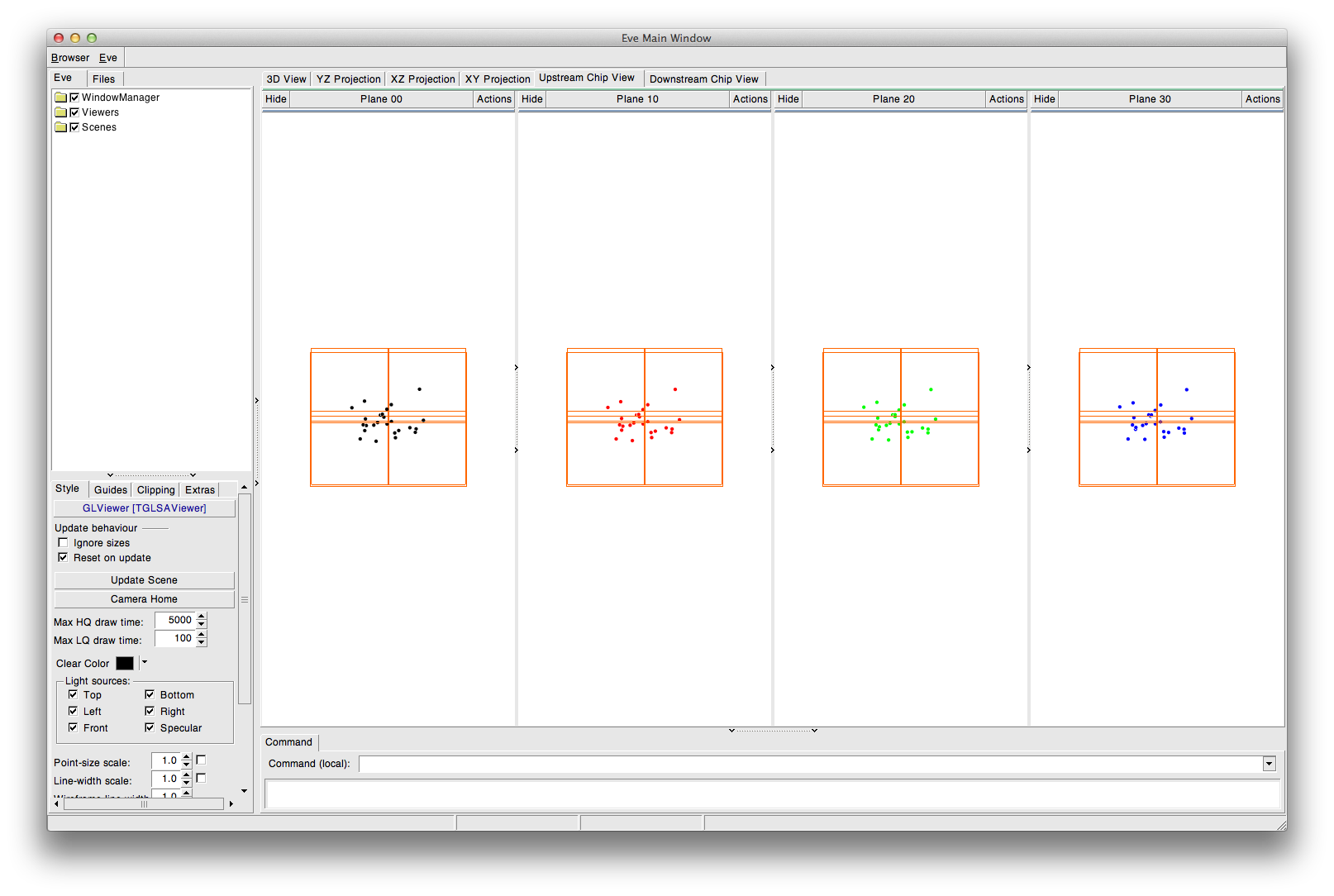 Upstream
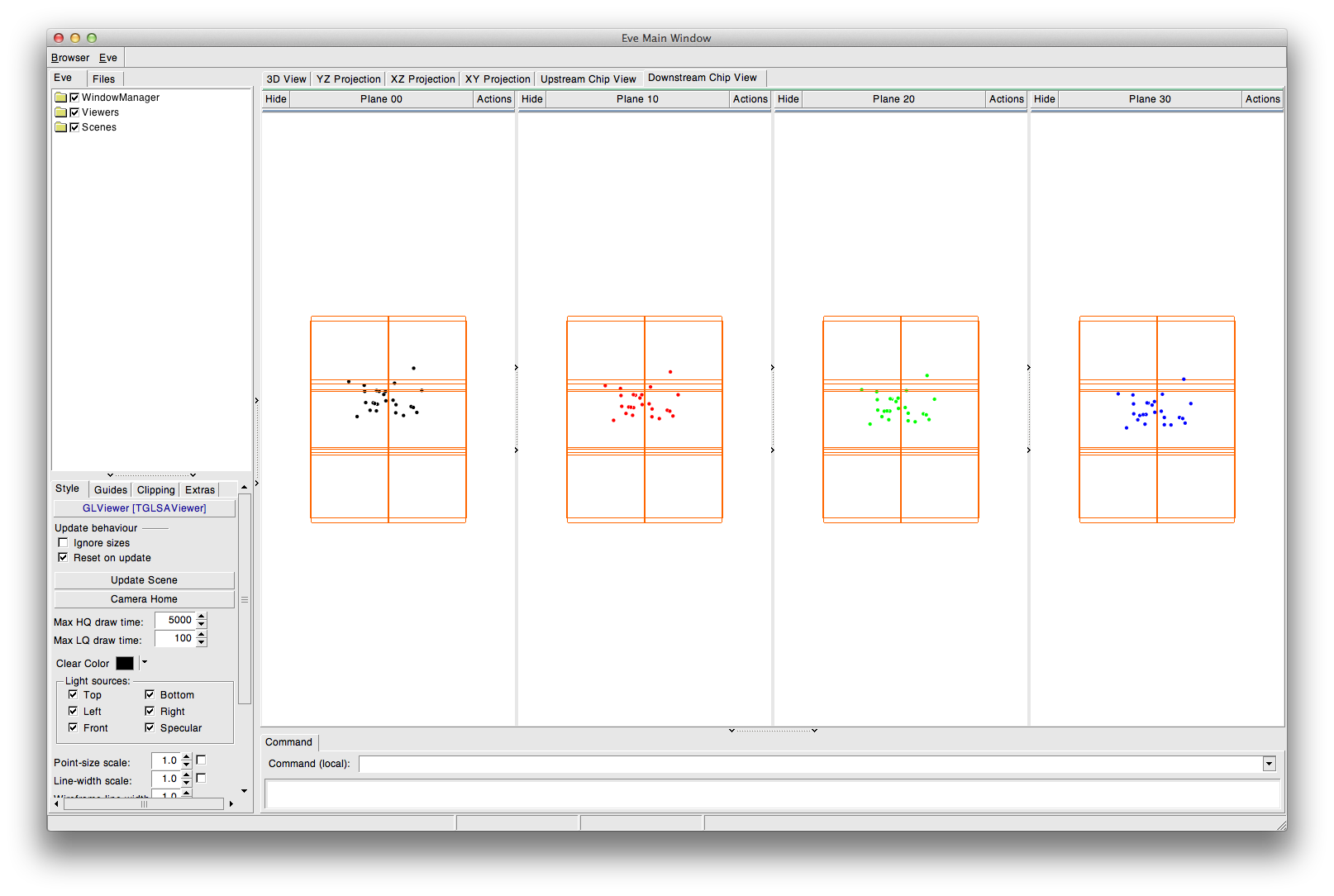 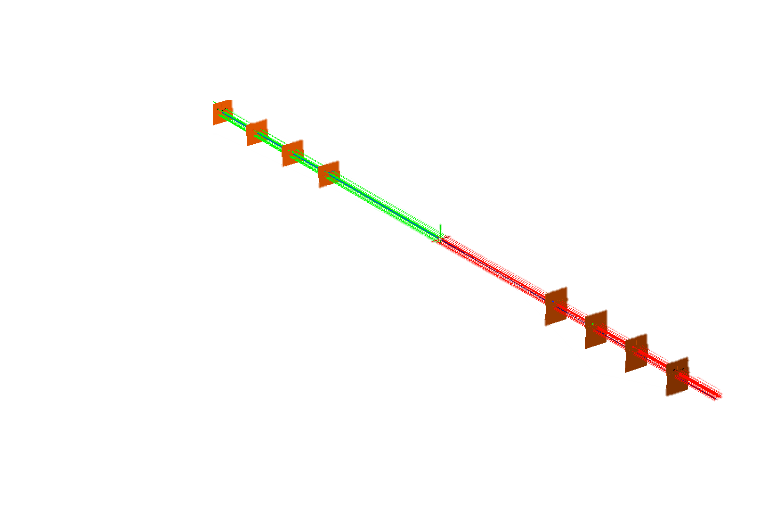 Downstream
Avery Archer (Purdue University)
16
Summary
Avery Archer (Purdue University)
Questions?
18
Backup Slides
Avery Archer (Purdue University)
19
Extinction in 2 Steps
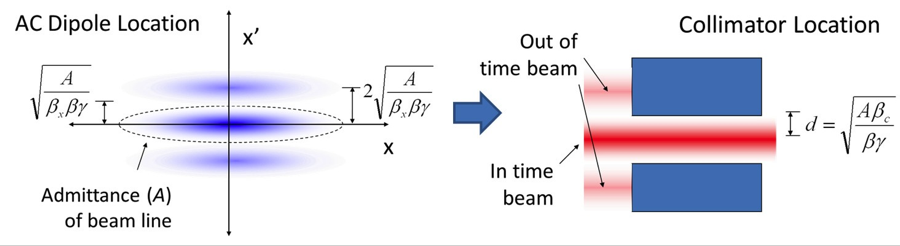 Avery Archer (Purdue University)
20
Extinction in 2 Steps
Avery Archer (Purdue University)
21
Extinction Monitor Pixels
Count 20-50 particles per pulse
Fully efficient for out-of-time particles
Very low false signal background
Pixel tracker
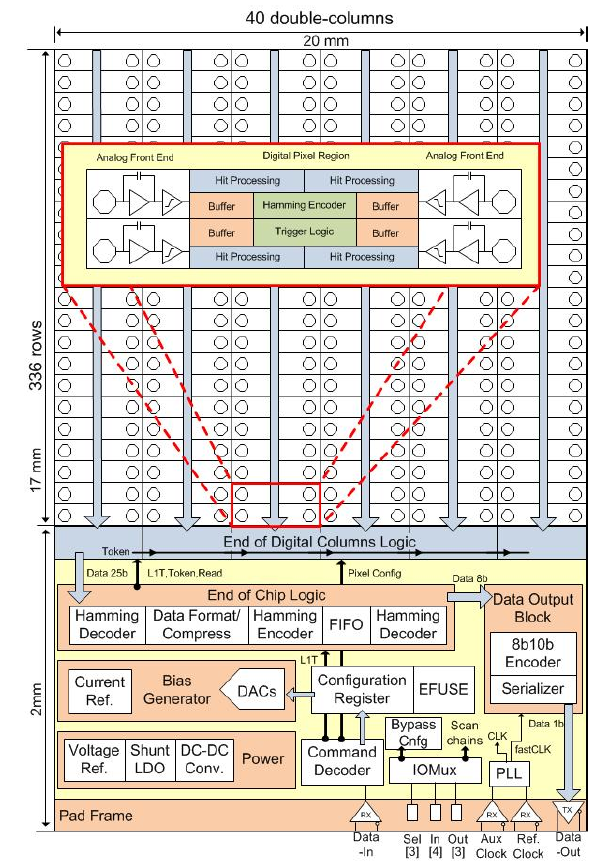 ATLAS FE-I4b pixel readout chip

80x336 pixel array (50x250 µm)
25 ns timestamp resolution
160 (or 320) MBPS data rate
Radiation hard (up to 300 Mrad)
Avery Archer (Purdue University)
22
Muon ID
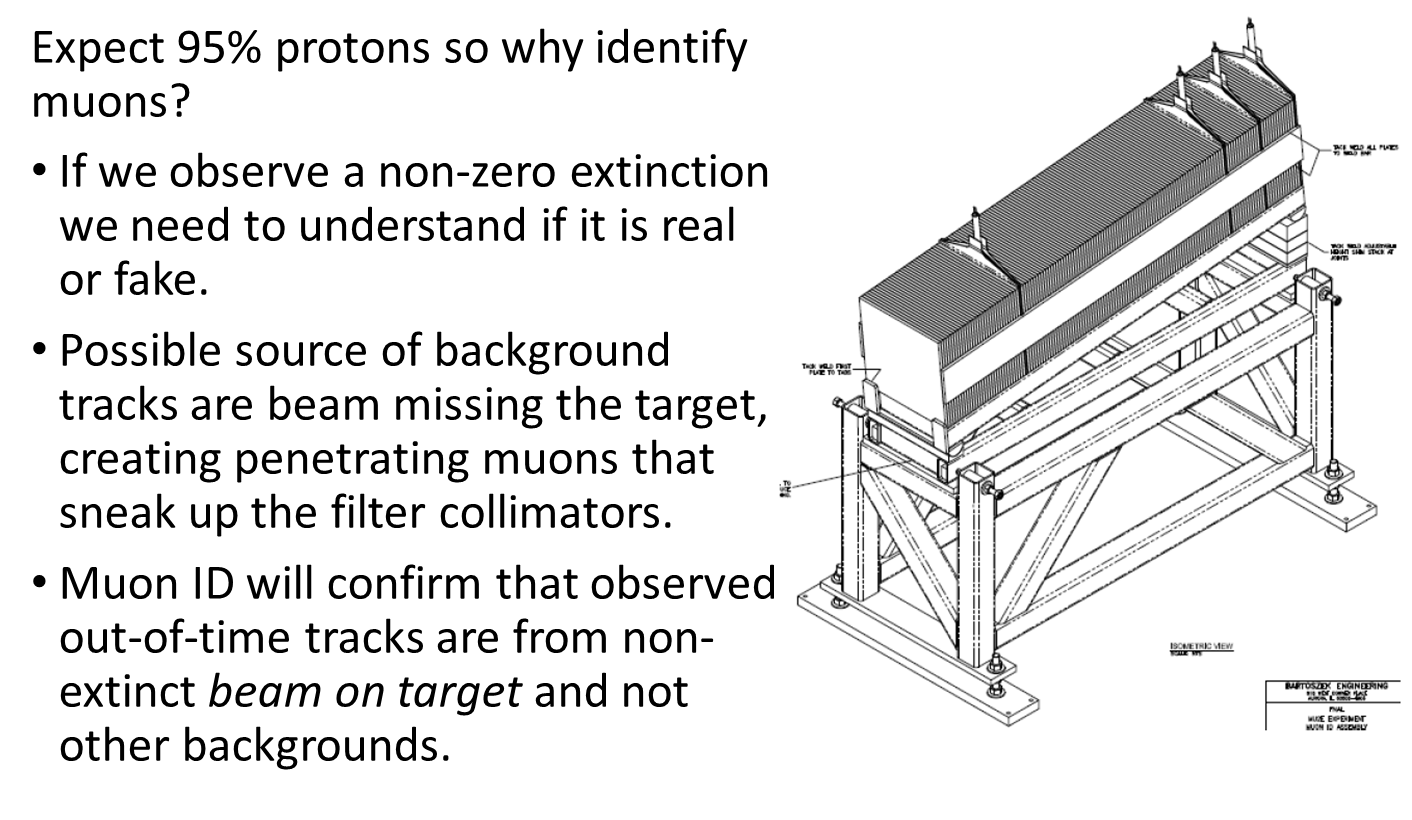 Avery Archer (Purdue University)